Figure 6. Muscle morphology of PrP92-SMN SMA mice. (A and B) Hematoxylin and eosin staining of gastrocnemius muscle of ...
Hum Mol Genet, Volume 17, Issue 8, 15 April 2008, Pages 1063–1075, https://doi.org/10.1093/hmg/ddm379
The content of this slide may be subject to copyright: please see the slide notes for details.
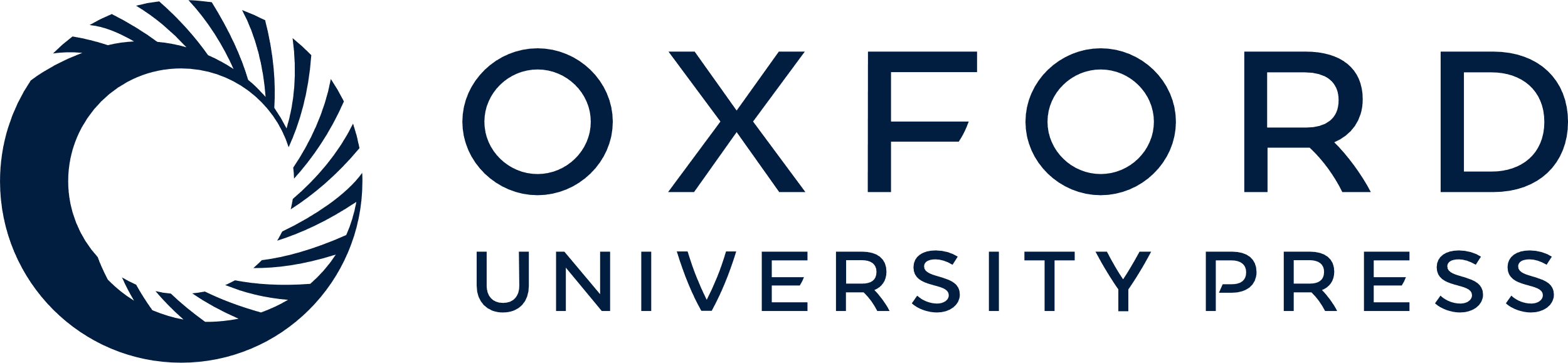 [Speaker Notes: Figure 6. Muscle morphology of PrP92-SMN SMA mice. (A and B) Hematoxylin and eosin staining of gastrocnemius muscle of control (SMN2+/+; Smn+/−) (116 days old) and PrP92-SMN SMA mice (SMN2+/+; Smn−/−; PrP92-SMN+/+) (113 days old). (C and D) Distribution of muscle fiber size in control and PrP92-SMN SMA mice. The entire gastrocnemius was sectioned from each animal and the area of every muscle fiber in each cross-section determined. The mean fiber size area for the control was 2450 ± 34.4 µm2 (SE) and 2023.43 ± 24.3 µm2 for PrP92-SMN SMA mice with the mean difference of 427.2 μm2. The median fiber size area for the control was 2507 µm2 versus 1906 µm2 for the PrP92-SMN SMA mice. The means were not outside two standard deviations (control, 847.7 µm2 and PrP92-SMN, 649.7 µm2). However, it is clear that the distribution of fiber size is different between the two groups and this reflects in particular a greater number of smaller fibers in the PrP92-SMN SMA mice as demonstrated by the median fiber size values. The median fiber size is different between these two groups when tested by Wilcoxon–Mann-Whitney or two sample Kolmogorov–Simirnov test at P < 0.0001.


Unless provided in the caption above, the following copyright applies to the content of this slide: © The Author 2008. Published by Oxford University Press. All rights reserved. For Permissions, please email: journals.permissions@oxfordjournals.org]